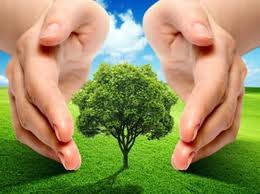 Contrastes entre…LA INFANCIA Y LA MADUREZ DEL CRISTIANO
Hebreos 5: 11-14
11 “Acerca de esto tenemos mucho que decir, y difícil de explicar, por cuanto os habéis hecho tardos para oír. 
12 Porque debiendo ser ya maestros, después de tanto tiempo, tenéis necesidad de que se os vuelva a enseñar cuáles son los primeros rudimentos de las palabras de Dios; y habéis llegado a ser tales que tenéis necesidad de leche, y no de alimento sólido. 
13 Y todo aquel que participa de la leche es inexperto en la palabra de justicia, porque es niño; 
14 pero el alimento sólido es para los que han alcanzado madurez, para los que por el uso tienen los sentidos ejercitados en el discernimiento del bien y del mal”.
INTRODUCCION:
Todos los cristianos después de convertirnos a Cristo, somos nuevas criaturas en Cristo. 2 Corintios 5:17.
Por lo tanto somos niños en Cristo. Pero una de las metas que debe tener todo  cristiano es ir adelante a la perfección (madurez) como bien nos exhorta el autor de la epístola a los Hebreos. Hebreos 6:1. 
En este estudio vamos a ver algunas características los cristianos infantes  como también de los cristianos maduros. Entre ambos hay grandes diferencias, notemos…
CONTRASTES ENTRE LA INFANCIA Y LA MADUREZ
CRISTIANOS INFANTES:
CRISTIANOS MADUROS:
TARDOS PARA OIR
Hebreos 5:11
PRONTOS PARA OIR
Santiago 1:19, 20.
“Por esto, mis amados hermanos, todo hombre sea pronto para oír, tardo para hablar, tardo para airarse; 20 porque la ira del hombre no obra la justicia de Dios.
“Acerca de esto tenemos mucho que decir, y difícil de explicar, por cuanto os habéis hecho tardos para oír”.
CONTRASTES ENTRE LA INFANCIA Y LA MADUREZ
CRISTIANOS INFANTES:
CRISTIANOS MADUROS:
PARA SER ENSEÑADOS
SOLAMENTE. 
Hebreos  5:12
PARA ENSEÑAR A OTROS
Hebreos  5:12. 2 Tim. 2:2
12 “Porque debiendo ser ya maestros…”
12 “… tenéis necesidad de que se os vuelva a enseñar cuáles son los primeros rudimentos de las palabras de Dios; y habéis llegado a ser tales que tenéis necesidad de leche, y no de alimento sólido”.
“Tú, pues, hijo mío, esfuérzate en la gracia que es en Cristo Jesús. 2 Lo que has oído de mí ante muchos testigos, esto encarga a hombres fieles que sean idóneos para enseñar también a otros”.
CONTRASTES ENTRE LA INFANCIA Y LA MADUREZ
CRISTIANOS INFANTES:
CRISTIANOS MADUROS:
RECIBEN LECHE
Hebreos  5:12. 1 Co. 3:1-4.
RECIBEN ALIMENTO SÓLIDO   
Hebreos 5:12.
“…y habéis llegado a ser tales que tenéis necesidad de leche, y no de alimento sólido”.
12 “… tenéis necesidad de que se os vuelva a enseñar cuáles son los primeros rudimentos de las palabras de Dios; y habéis llegado a ser tales que tenéis necesidad de leche, y no de alimento sólido”.
“De manera que yo, hermanos, no pude hablaros como a espirituales, sino como a carnales, como a niños en Cristo.2 Os di a beber leche, y no vianda; porque aún no erais capaces, ni sois capaces todavía…”
CONTRASTES ENTRE LA INFANCIA Y LA MADUREZ
CRISTIANOS INFANTES:
CRISTIANOS MADUROS:
INEXPERTOS
Hebreos 5:13.
MADUROS
Hebreos 5:14.
14 “pero el alimento sólido es para los que han alcanzado madurez, para los que por el uso tienen los sentidos ejercitados en el discernimiento del bien y del mal”.
“Y todo aquel que participa de la leche es inexperto en la palabra de justicia, porque es niño…”
CONTRASTES ENTRE LA INFANCIA Y LA MADUREZ
CRISTIANOS INFANTES:
CRISTIANOS MADUROS:
FLUCTUANTES
Efesios  4:12-14.  Stg. 1:6-8.
FIRMES
Heb.10:23.  1 Co. 15:58.
“para que ya no seamos niños fluctuantes, llevados por doquiera de todo viento de doctrina, por estratagema de hombres que para engañar emplean con astucia las artimañas del error”,
“Mantengamos firme, sin fluctuar, la profesión de nuestra esperanza, porque fiel es el que prometió. 24 Y considerémonos unos a otros para estimularnos al amor y a las buenas obras; 25 no dejando de congregarnos, como algunos tienen por costumbre, sino exhortándonos; y tanto más, cuanto veis que aquel día se acerca”.
“Pero pida con fe, no dudando nada; porque el que duda es semejante a la onda del mar, que es arrastrada por el viento y echada de una parte a otra. 7 No piense, pues, quien tal haga, que recibirá cosa alguna del Señor. 8 El hombre de doble ánimo es inconstante en todos sus caminos”.
“Así que, hermanos míos amados, estad firmes y constantes, creciendo en la obra del Señor siempre, sabiendo que vuestro trabajo en el Señor no es en vano".
CONCLUSION:
Esforcémonos por dejar lo más pronto posible la infancia espiritual e ir adelante a la perfección espiritual. 1 Co. 13:11. 
“Cuando yo era niño, hablaba como niño, pensaba como niño, juzgaba como niño; mas cuando ya fui hombre, dejé lo que era de niño” 
Cambiemos todo aquello que es de niños espirituales:
1. El ser tardos para oír, por ser prontos para oír. 
2. El ser enseñados solamente, por enseñar también a otros. 
3. El ser niños recibiendo leche, por adultos recibiendo alimento sólido. 
4. El ser inexpertos en la Palabra de Justicia, por ser maduros.
5. El ser fluctuantes, (inconstantes) por ser firmes en la fe.
FIN